NUTRITIONAL REQUIREMENT OF DAIRY CATTLE AT DIFFERENT STAGES OF PRODUCTION
Take Home Messages
Prepare the rumen so that high energy feeds can be fed early in lactation to meet the energy needs of the cow. 
Stimulate the growth of "lactate metabolizing" bacterial species in the rumen. 
Stimulate growth of the rumen wall so absorption of nutrients is maximized.
Take Home Messages
Payoff –
less ketosis, fewer displaced abomasums, less rumen acidosis 
and less lameness due to laminitis in early lactation.
How do we do this?
Need to introduce grain into the ration of the cow for at least 3 weeks before due date.
Heifers especially may need to be on this diet for 5 weeks.
In TMR herds this means feeding a ration that has from 157 - 160Mcal / kg feed for last three weeks of pregnancy, last 5 weeks for heifers
Take Home Messages
Prevent major decrease in blood calcium concentration at calving.

Dietary measures: 
Control cation-anion balance 
Provide adequate magnesium
[Speaker Notes: Because a tremendous amount of calcium is being put into colostrum and milk the cow's blood can become deficient in calcium. Severe cases result in milk 
fever. Less severe cases result in feed intake depression and poor muscle tone, which in turn causes retained placenta, displaced abomasum, and 
environmental mastitis (especially because the teat end won't close properly after milking).]
Transition period
The transition period for a dairy cow is from 3 wk prepartum until 3 wk postpartum. 

During this period important physiological, metabolic, and nutritional changes occurring
Dry Matter Intake
30% DMI ↓ as calving approaches but nutrient requirements ↑

DMI ↓ from 2% of BW in 1st week of dry period to 1.4 % BW in the 7-10 d before calving


(Robinson and Garrett, 1999).
[Speaker Notes: Dry Matter Intake
It is now well established that dry 
matter intake (DMI) decreases as calving 
approaches. Dry matter intake can decrease 
from 2 % of body weight (BW) in the first 
few weeks of the dry period to 1.4 % BW in 
the 7 to 10 d period before calving. This 
30 % decrease in DMI appears to occur very 
rapidly in the transition period (Bertics et 
al., 1992; Hayirli et al., 1998; Robinson and 
Garrett, 1999).]
↓ in prepartum DMI is due to:

Rapid growth of fetus

Hormonal changes

Physiological changes
(Grant and Albright, 1995; Robinson, 1997)
[Speaker Notes: The decrease in prepartum DMI has 
classically been attributed to the rapid 
growth of the fetus taking up abdominal 
space and displacing rumen volume. 
However, there is no doubt that hormonal 
and other physiological factors have the 
most important impact on this phenomenon 
(Grant and Albright, 1995; Robinson, 1997). 
During the last week of pregnancy, nutrient 
demands by the fetal calf and placenta are at 
their greatest (Bell, 1995), yet DMI may be 
decreased by 10 to 30 % compared with the 
early dry period.]
During the 3 wk after calving
DMI ↑ @ 1.5 to 2.5 kg /wk 
(Grant and Albright, 1995)


DMI ↓in prepartum and ↑ in  postpartum
(Vande Haar and Donkin, 1999)
[Speaker Notes: During the 3 wk after calving 
DMI will increase at the rate of 1.5 to 2.5 kg /wk (Grant and Albright, 1995) with 
this increase being more rapid in 
multiparous cows than primiparous cows 
(Kertz et al., 1991; Robinson and Garrett, 
1999). However, individual cow variation in 
the decrease prepartum and the increase 
postpartum in DMI is enormous (VandeHaar 
and Donkin, 1999).]
NUTRITIONAL CONSIDERATIONS
↑ in nutrient requirements to support fetal growth, mammogenesis, and lactogenesis

This nutrient demand is met by the DMI and by the mobilization of body tissues.

Excessive body catabolism is undesirable for health, reproduction, and milk production.

Therefore, essential to pay close attention to formulation of rations in pre- and post-partum
(Bell,1995; Grummer, 1995).
[Speaker Notes: NUTRITIONAL CONSIDERATIONS 
The transition period is marked by major 
hormonal changes. While these hormones 
are causing a reduction in DMI there is an 
increase in nutrient requirements by the cow 
to support fetal growth, mammogenesis, and 
lactogenesis (Bell,1995; Grummer, 1995).]
Negative Energy Balance (NEB)
At the end of gestation Energy demand ↑1.3-1.5 times the maintenance requirement
(Quigley and Drewry, 1998).

The NEB and BW loss seems in prepartum, but NEB is ↑ in the 1st week postpartum.
(Grummer, 1995)
[Speaker Notes: Requirements and the Negative Energy 
Balance (NEB) 
The energetic demands of gestating 
cows reach 1.3 to 1.5 times the maintenance 
requirements by the end of gestation 
(Quigley and Drewry, 1998).
During both the prepartum and 
postpartum transition period cows require 
more energy than they are able to consume 
resulting in the NEB and the concomitant 
loss of body weight (condition) to supply the necessary energy even in healthy cows 
(Bell, 1995).]
Regulation of Energy Metabolism and Glucose Homeostasis
In the last week of gestation fetus uses 46% maternal glucose from uterus
(Bell, 1995)

cow producing 30 kg of milk/d uses 2 kg of blood glucose to synthesize lactose for milk
(Bell, 1996).
[Speaker Notes: Regulation of Energy Metabolism and 
Glucose Homeostasis 
Glucose is a substance that plays a 
fundamental role in all living beings. In the 
last week of fetal development, the fetus 
uses an estimated 46 % of maternal glucose 
taken up by the uterus (Bell, 1995).]
During transition period a massive increase in glucose demand.

That demand of glucose met from propionate and amino acid via gluconeogenesis.

Low level of glucose may exert –ve impact on ovaries during early lactation. 
(Rabiee et al., 1999).
[Speaker Notes: Additionally, a cow producing 30 kg of 
milk/d uses at least 2 kg of blood glucose to 
synthesize lactose for milk (Bell, 1996).
The end of pregnancy and the beginning of 
lactation; therefore, represent a time when 
there is a massive increase in need for 
glucose.
This poses an enormous challenge 
for the liver that has to synthesize all of this 
glucose from propionate and amino acids as 
well as a challenge for other tissues and 
organs that have to adapt to a reduction of 
glucose availability.
Glucose is an equally 
important energy source for the ovary and the reduced glucose availability in the 
beginning of lactation can negatively impact 
the re-establishment ofovarian activity after 
calving (Rabiee et al., 1999).]
Conc. Of plasma insulin ↓ at calving and remain low in 1st week of postpartum.
Conc. Of plasma somatotropin ↑ in postpartum.
↓ in insulin and sensitivity of adipose tissue to insulin and ↑ in somatotropin lower the synthesis of triglycerides in adipose and favors their mobilization 
(Bell, 1995; Lanna and Bauman, 1999).
Recommendations for NDF & NFC
(Shaver, 1993 ; Drackley, 1998).
Energy requirements for maintenance.
(Source: MAFF, 1984.)
Energy needed for pregnancy
A pregnant cow needs extra energy for the maintenance and development of the calf inside her.
During first five months of pregnancy, the additional energy required is ≈ 1 MJ/day.
Energy requirements for pregnancy only become significant in the last four months.
Average daily energy requirements in the last four months of pregnancy
(Source: MAFF, 1984.)
Energy needed per litre of milk of varying composition.
[Speaker Notes: High-testing  milk might need 7.1 MJ for each litre, whereas low-testing  milk might need only 4.6 MJ for each litre]
Protein
(Source: MAFF, 1984.)
Fiber
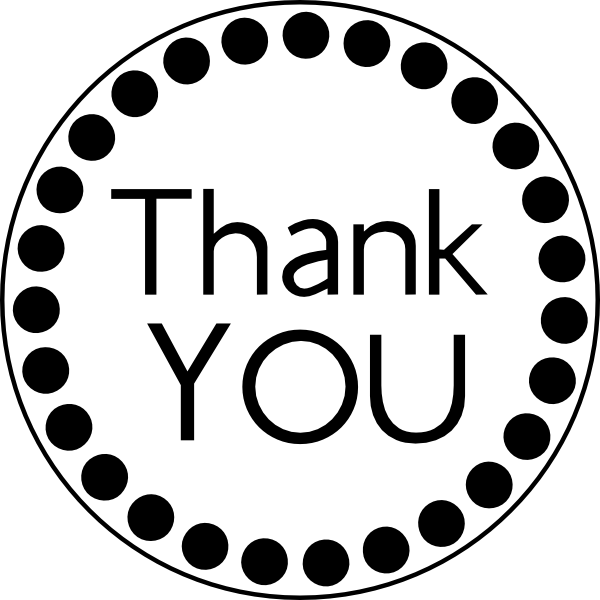